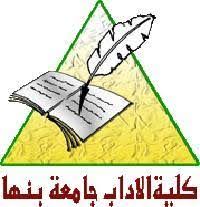 How to Interpret Poetry
Learn to Understand and Enjoy poetic verse
Benha UniversityFaculty of ArtsDepartment of English Language & LiteratureSecond Semester 2020Introduction to PoetryFirst GradeMohammad Al-Hussini Mansour AbuarabClass 3 – Rhyme
Do these lines of poetry rhyme?

Twinkle, Twinkle, little starHow I wonder what you are?
Which words make them rhyme?

Twinkle, Twinkle, little starHow I wonder what you are?
Which words make them rhyme?

Twinkle, Twinkle, little starHow I wonder what you are?
Do these lines of poetry rhyme?

I must follow in their trainDown the crooked fairy lane
Which words make them rhyme?

I must follow in their trainDown the crooked fairy lane
Which words make them rhyme?

I must follow in their trainDown the crooked fairy lane
When two lines of poetry rhyme, it’s called a
COUPLET
Example of a Couplet Poem

Way down South where bananas grow,A grasshopper stepped on an elephant’s toeThe elephant said, with tears in his eyes,“Pick on somebody your own size!”
Example of a Couplet Poem

Way down South where bananas grow,A grasshopper stepped on an elephant’s toeThe elephant said, with tears in his eyes,“Pick on somebody your own size!”
Do these lines rhyme?
A peanut sat on the railroad track,His heart was all a-flutterAlong came a train– Toot, toot!– peanut butter!
Which words make them rhyme?
A peanut sat on the railroad track,His heart was all a-flutterAlong came a train– Toot, toot!– peanut butter!
Do these lines rhyme?
A peanut sat on the railroad track,His heart was all a-flutterAlong came a train– Toot, toot!– peanut butter!
Do these lines rhyme?
I toss the branches up and downAnd shake them to and fro,I whirl the leaves in flocks of brownAnd send them high and low.
What words make them rhyme?
I toss the branches up and downAnd shake them to and fro,I whirl the leaves in flocks of brownAnd send them high and low.
What words make them rhyme?
I toss the branches up and downAnd shake them to and fro,I whirl the leaves in flocks of brownAnd send them high and low.
What words make them rhyme?
I toss the branches up and downAnd shake them to and fro,I whirl the leaves in flocks of brownAnd send them high and low.
When four lines have an alternating rhyme pattern, it’s called a 
QUATRAIN
When four lines have an alternating rhyme pattern, it’s called a 
QUATRAIN
An example of a Quatrain Poem
The Sleepy Giant
My age is three hundred and seventy-twoAnd I think, with the deepest regret,How I used to pick up and voraciously chewThe dear little boys whom I met.
I’ve eaten them raw, in their holiday suits;I’ve eaten them curried with rice;I’ve eaten them baked, in their jackets and boots,And found them exceedingly nice.
But now that my jaws are too weak for such fare,I think it exceedingly rudeto do such a thing, when I’m quite well awareLittle boys do not like to be chewed.
And so I contentedly live upon eels,And try to do nothing amiss,And I pass all the time I can spare from my mealsIn innocent slumber– like this.
When an author sets up a poem so that certain lines rhyme with each other, it is called a
RHYME SCHEME
Figuring out the Rhyme Scheme of a poem helps us understand the poem’s meaning better.
We can use letters to mark the Rhyme Scheme, like this:
Twinkle, Twinkle, little star        AHow I wonder what you are?     A
Up above the world so bright     BLike a diamond in the night        B
Twinkle, Twinkle, little star        AHow I wonder what you are?     A
Up above the world so bright     BLike a diamond in the night        B
This poem is a Couplet poem.
The Rhyme Scheme of a Couplet poem is AABB.
What is the Rhyme Scheme for this poem?
Way down South where bananas grow, A grasshopper stepped on an elephant’s toe   The elephant said, with tears in his eyes, “Pick on somebody your own size”
What is the Rhyme Scheme for this poem?
Way down South where bananas grow,           AA grasshopper stepped on an elephant’s toe   AThe elephant said, with tears in his eyes,        B“Pick on somebody your own size!”                  B

AABB
What about the Rhyme Scheme for a Quatrain?
I toss the branches up and downAnd shake them to and fro,I whirl the leaves in flocks of brownAnd send them high and low.
What about the Rhyme Scheme for a Quatrain?
I toss the branches up and down       A And shake them to and fro,I whirl the leaves in flocks of brown  A And send them high and low.
What about the Rhyme Scheme for a Quatrain?
I toss the branches up and downAnd shake them to and fro,                  B I whirl the leaves in flocks of brownAnd send them high and low.               B
What about the Rhyme Scheme for a Quatrain?
I toss the branches up and down       A And shake them to and fro,                 B I whirl the leaves in flocks of brown  A And send them high and low.              B
ABAB
Let’s Review.

A Couplet is a…
Let’s Review.

A Couplet is a pair of rhymed lines
A Quatrain is a…
A Quatrain is a set of four lines with alternating rhymes.
A Rhyme Scheme is a…
A Rhyme Scheme is a pattern of rhymes in a poem.
A Rhyme Scheme is a pattern of rhymes in a poem.

And we figure it out by…
A Rhyme Scheme is a pattern of rhymes in a poem.

And we figure it out by assigning letters of the alphabet to sets of rhyming lines.